Тема 3. «Реклама»
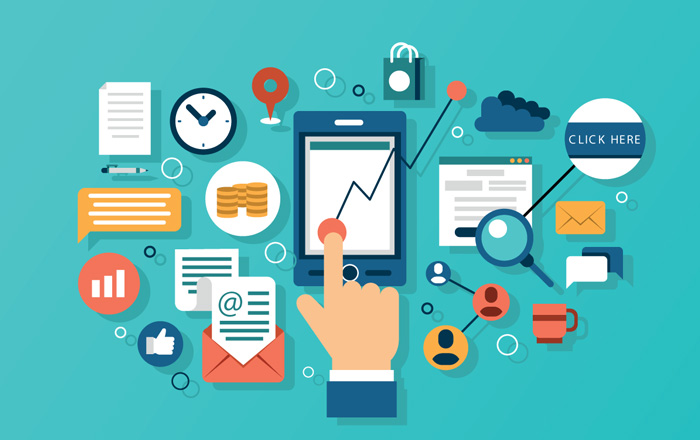 Тема 3. Реклама як елемент маркетингових комунікацій
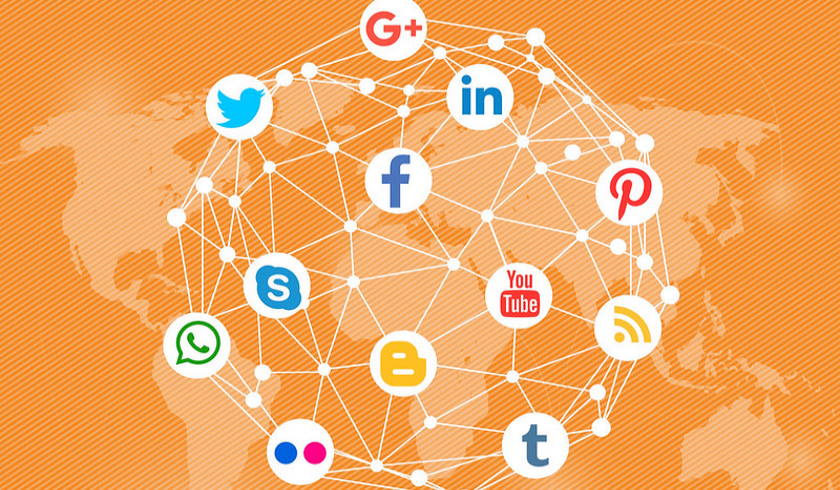 Реклама – інформація про особу чи товар, розповсюджена в будь-якій формі та в будь-який спосіб і призначена сформувати або підтримати обізнаність споживачів реклами та їх інтерес щодо таких осіб чи товару.
Закон України “Про рекламу” зі змінами та доповненнями,  № 176.

Реклама – одностороння, платна форма неособистої масової комунікації, що покликана створювати сприятливе враження про рекламований об’єкт  і має чітко визначеного спонсора.
Ж.-Ж. Ламбен
Функції реклами в системі маркетингу.інформування споживачів ідентифікація продукту, його виробника або продавця;просування товарів або послуг;формування попиту;стимулювання збуту;регулювання збуту.
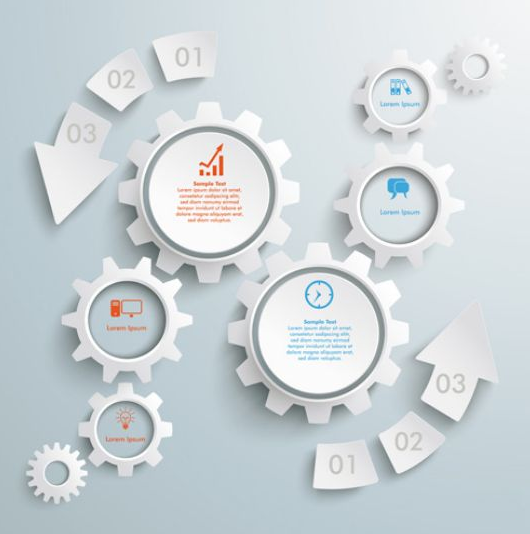 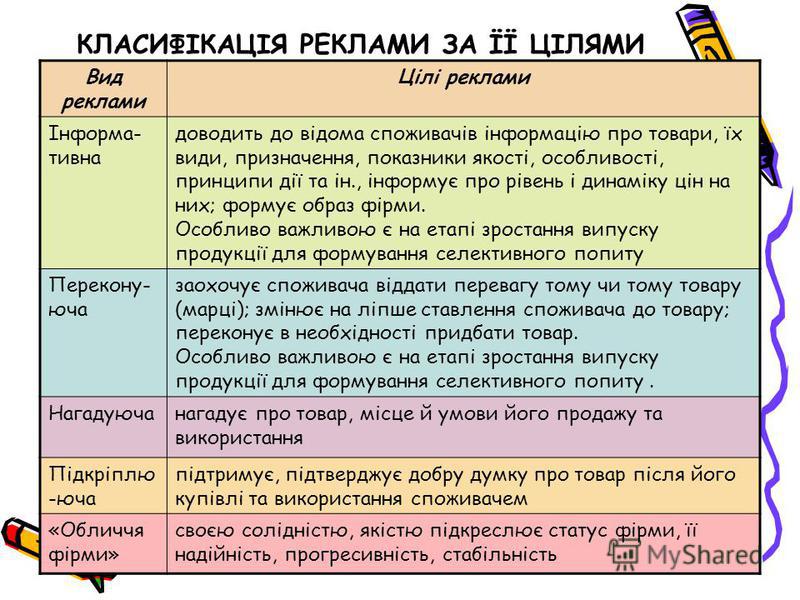 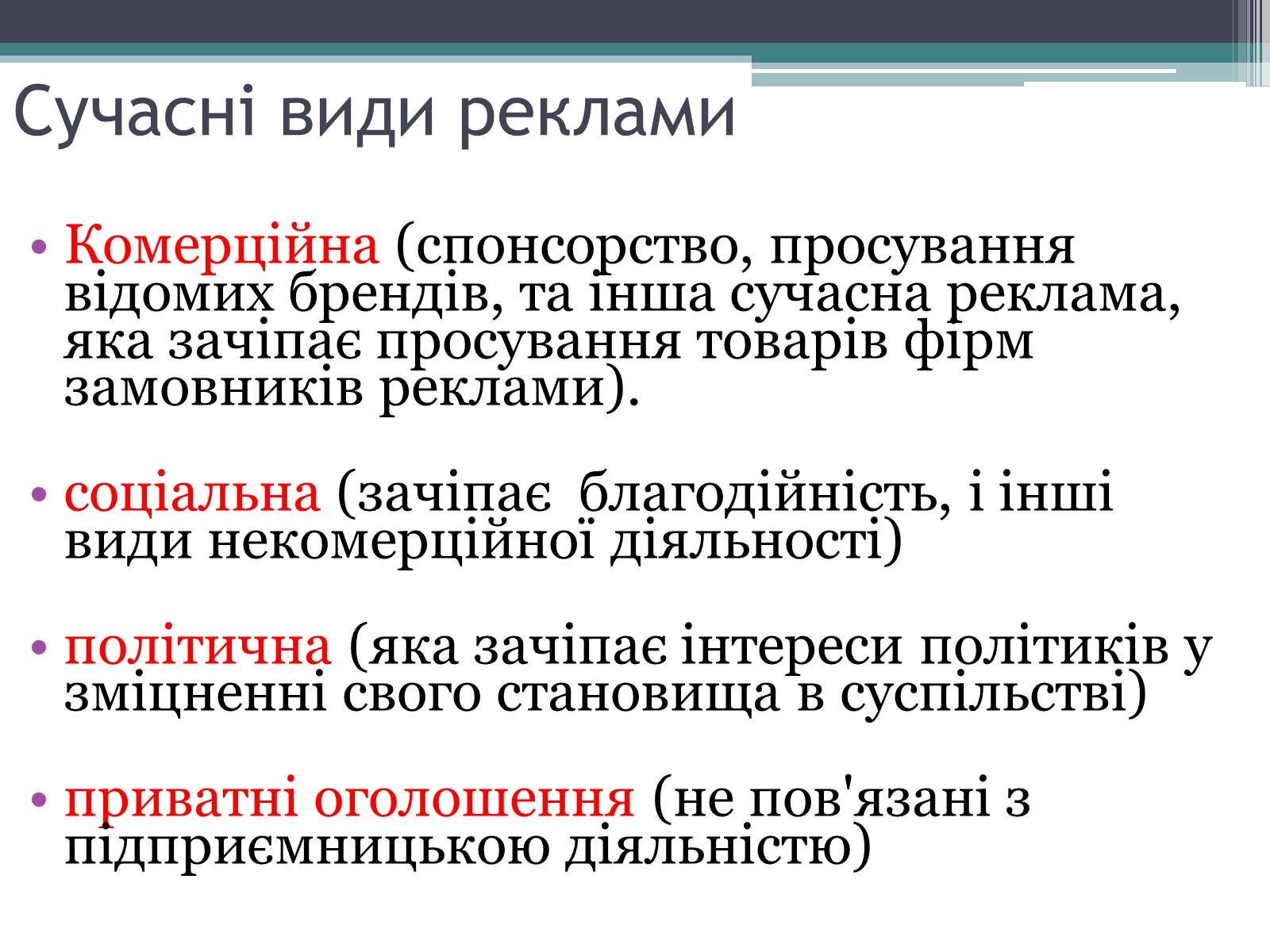 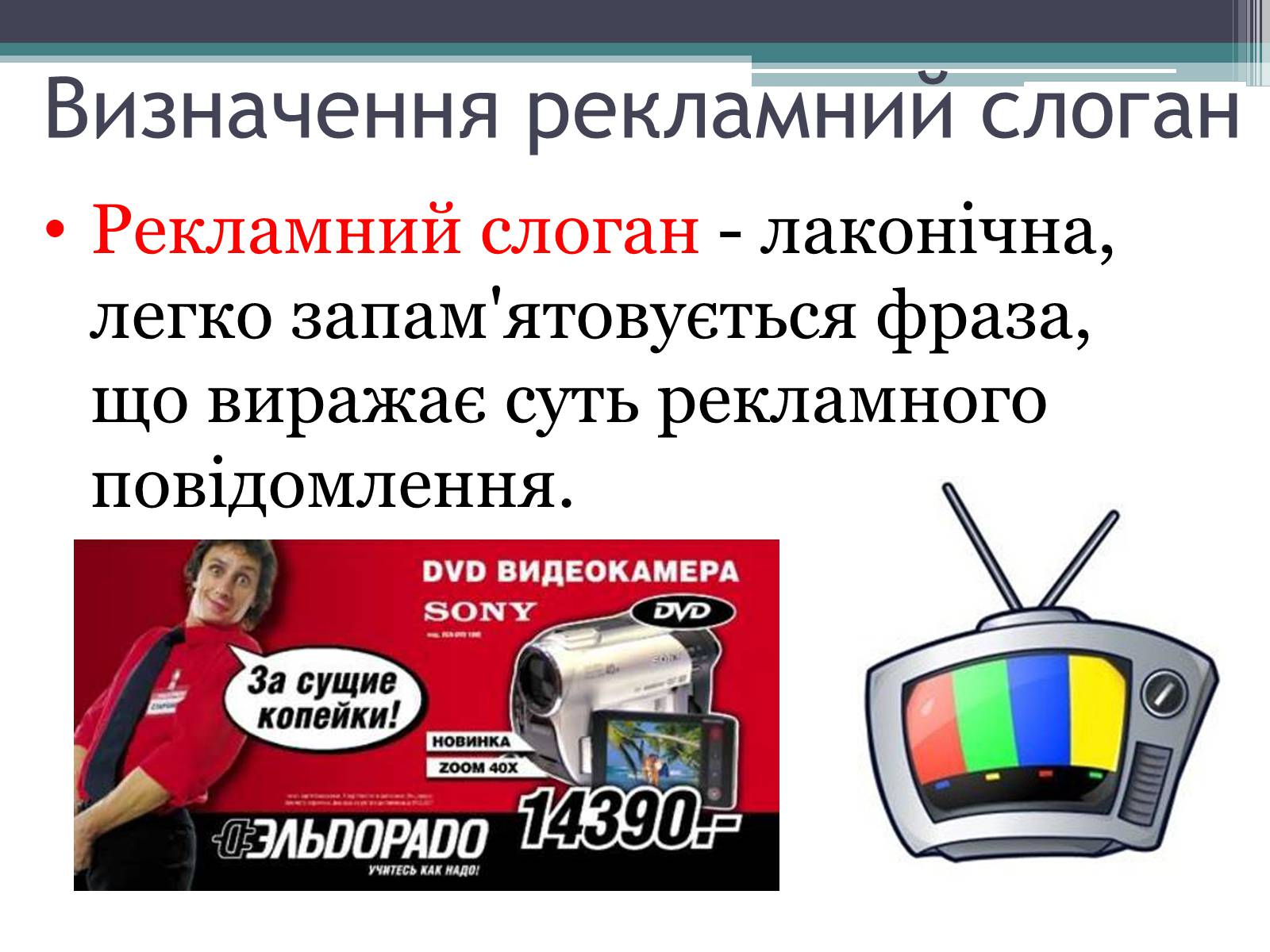 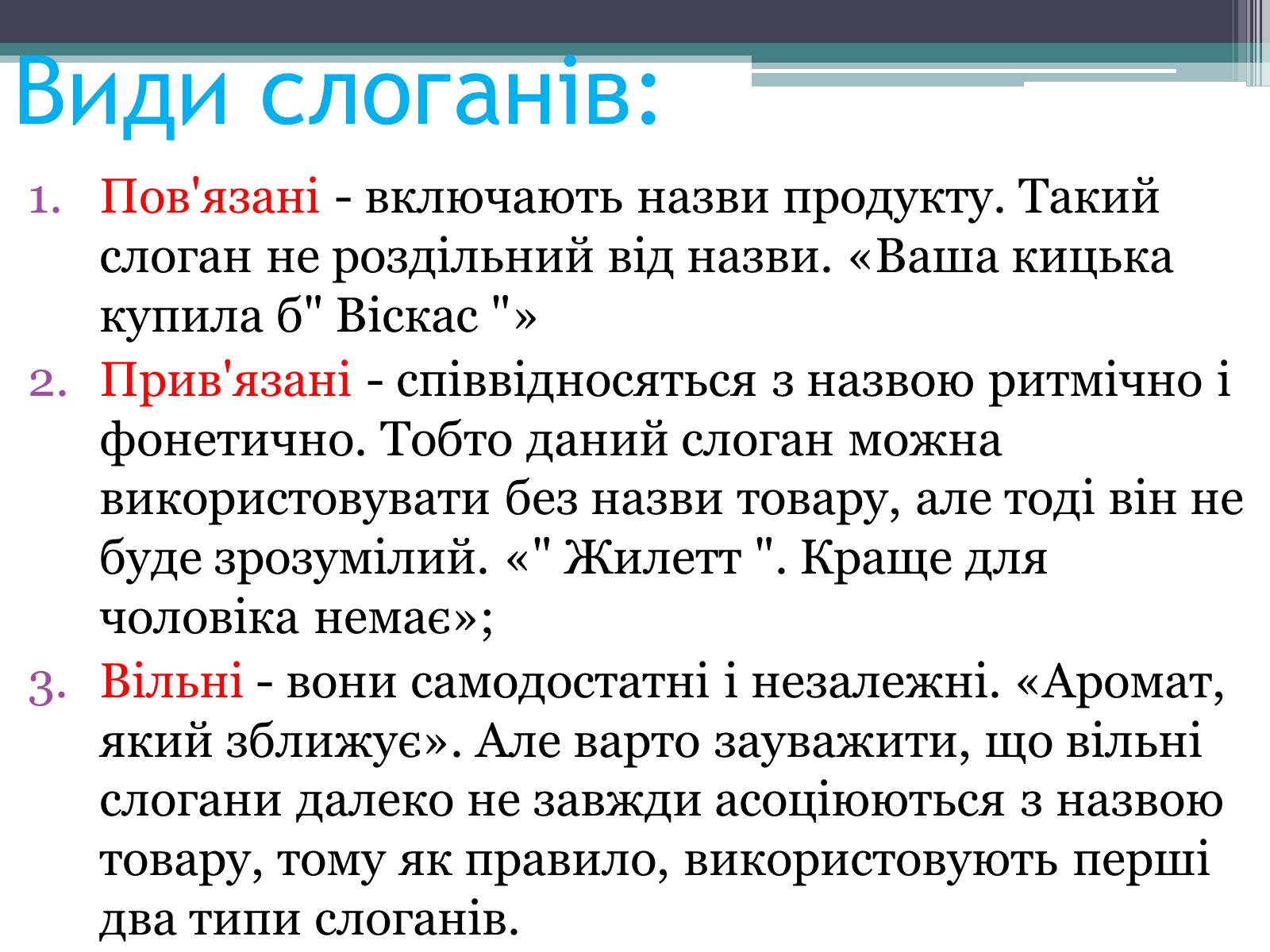 Основні різновиди носіїв реклами:
Поліграфічні інформаційно-рекламні матеріали
Реклама в періодичній пресі (газети, журнали)
Пряма поштова реклама
Усна реклама при персональному продажі
Реклама в місцях продажу
Зовнішня реклама (бігборди, сіті-лайти, стенди)
Образотворча реклама (афіші, плакати)
Світлова реклама (бігаючий рядок)
Реклама на транспорті (внутрішня, зовнішня)
Етапи рекламної кампанії:
Визначення цілей реклами.
Розробка стратегій реклами (розробка рекламного звернення, вибір каналів комунікації)
Складання графіка рекламної кампанії.
Визначення бюджету рекламної кампанії.
Оцінка ефективності рекламної кампанії.
НОСІЇ РЕКЛАМИ:
Реклама на споживчих товарах (пакети, майки, бейсболки)
Радіореклама
Телевізійна реклама
Реклама на відеоносіях
Реклама в кінотеатрах
Реклама в мережі Інтернет (банери, ролики, контекст…)
Мобільна реклама
Навколишня реклама (на асфальті, на ліфтах, на дошці оголошень…)
Інші носії (товарний знак, фірмовий стиль…)
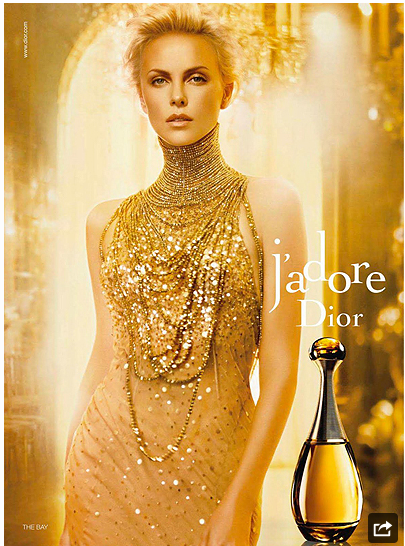 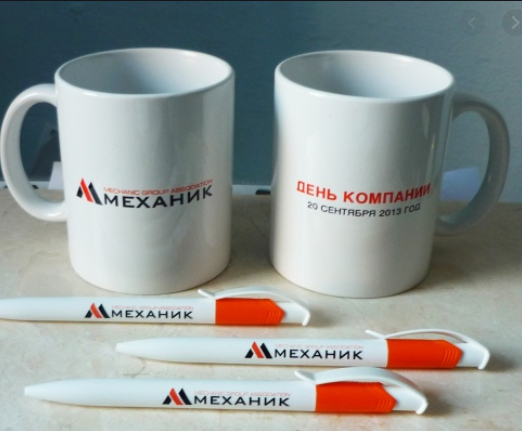 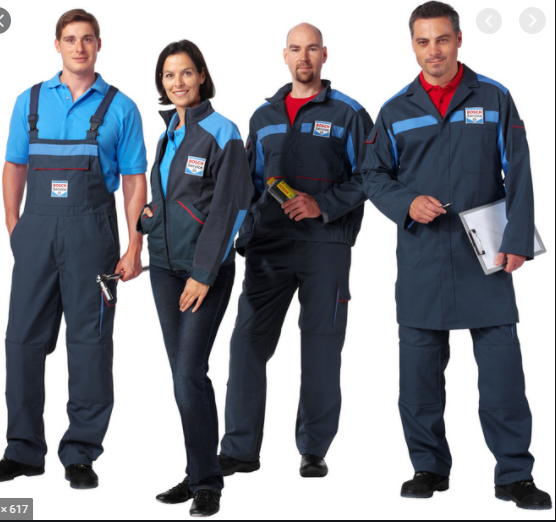 Інструменти для підвищення ефективності реклами
Креатив
Сучасні тенденції (мода)
Вислови (сленг, нові слова)
Події (свята)
Кольори 
Фактори
Сезонність
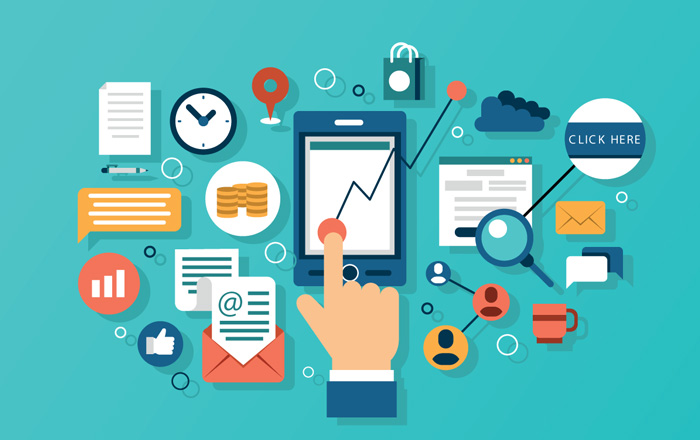 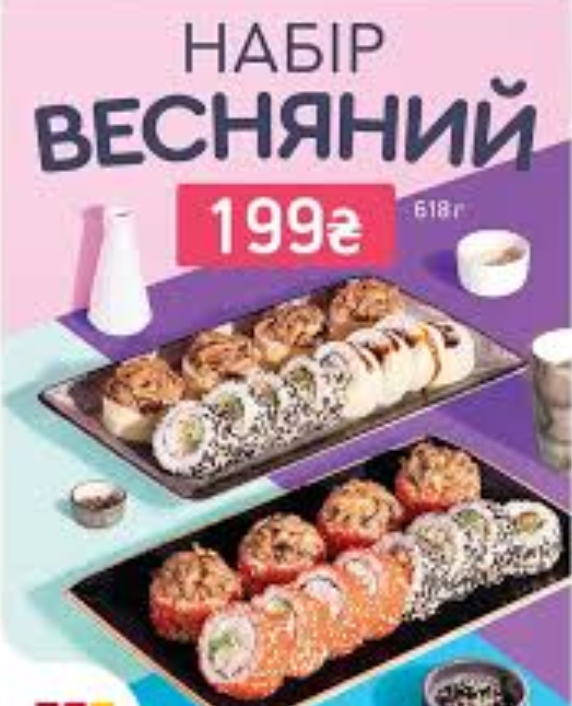 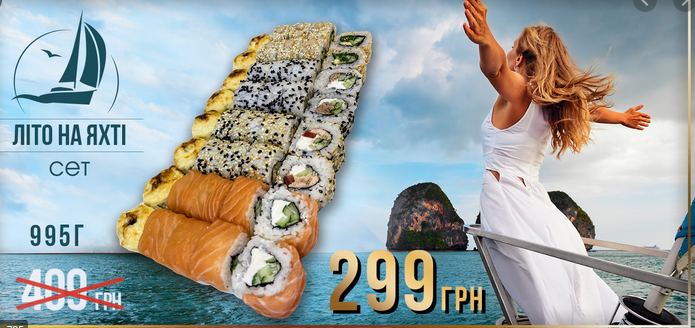 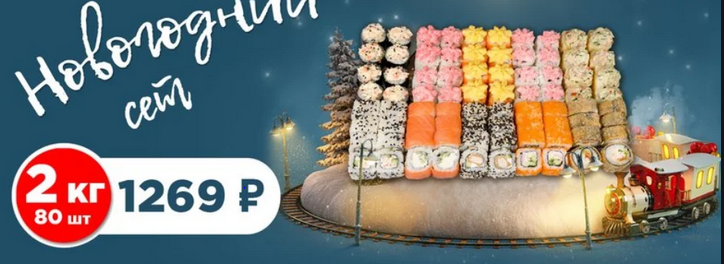 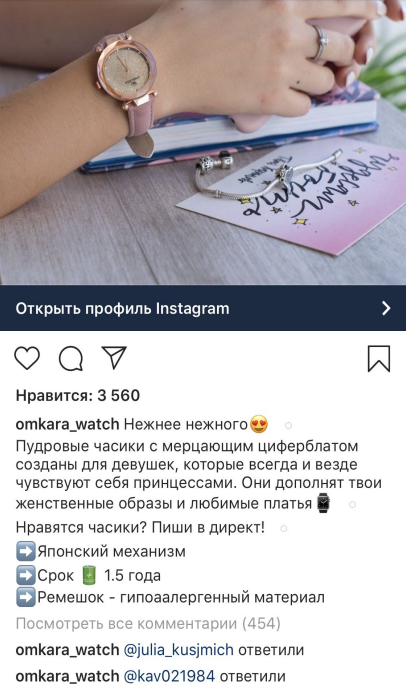 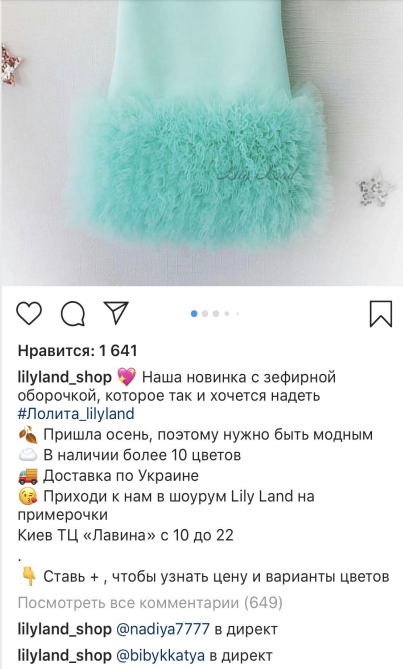 Сукня кольору тіфані
Годинник пудрового кольору
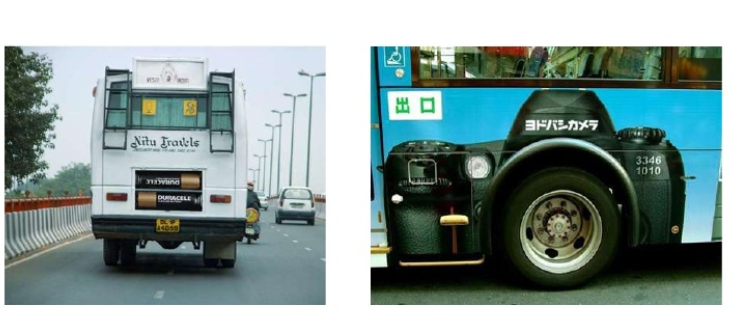 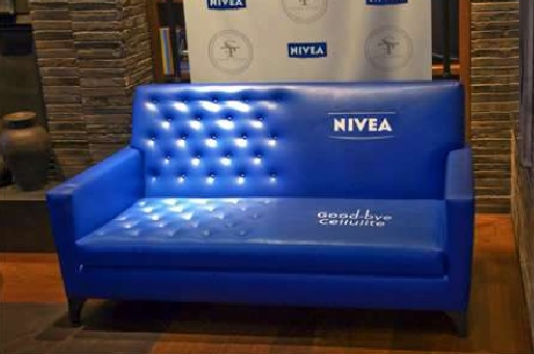 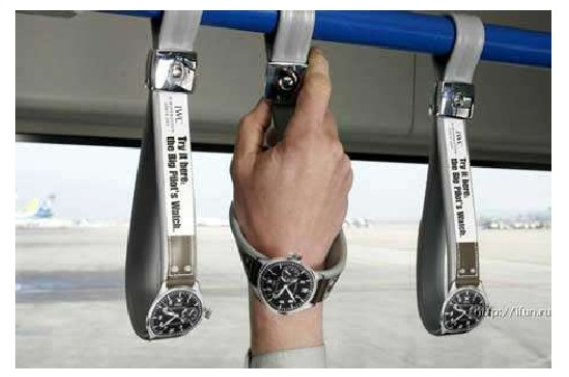 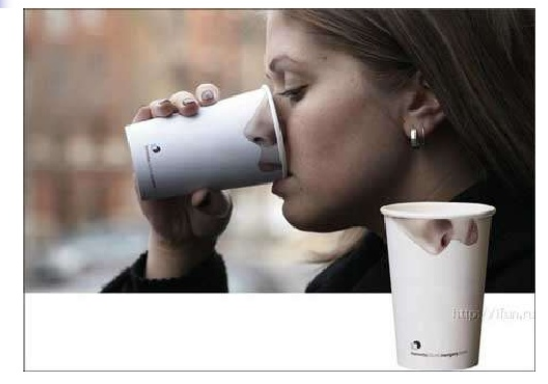 Особливості Інтернет-реклами
----------------------------------------------
Продукт (товар). Обов'язкова умова: те, що реалізується через мережеві ресурси, повинне відрізнятися якістю або якимись унікальними властивостями, щоб конкурувати з іншими сайтами і звичайними магазинами.
Ціна. Вважається, що в інтернеті ціни дещо нижчі, ніж в звичайних точках продажу.
Просування – багаторівнева розкрутка як самого сайту, так і окремих товарів. Цей елемент включає цілий арсенал інструментів SEO, контекстну, інтерактивну і банерну рекламу, роботу з громадами в соцмережах і блогами.
Точка продажу – власне сайт. Функціональний ресурс повинен мати оригінальний дизайн, якісну навігацію.
Важливу роль відіграють і інші складові частини: цільова аудиторія, контент (вміст), залучення відвідувачів на маркетингові процеси.
Стратегія інтернет-маркетингу передбачає поетапну роботу над визначенням потреб аудиторії, створенням і просуванням контенту, залученням відвідувачів в активні процеси придбання товару.
Переваги інтернет комунікацій (реклами)
Інформативність. Споживач отримує максимум необхідної інформації про послуги і продукти: щоб зацікавити клієнта, відомості про товар повинні бути не тільки абсолютними, але і оригінальними (унікальними).
Точка продажу – власне сайт (паблік, торгова сторінка). Функціональний ресурс повинен мати оригінальний дизайн, якісну навігацію.
Висока результативність у порівнянні з традиційною рекламою. Звичайна реклама в ЗМІ та на білбордах коштує дорого і часто не окупає себе: охоплення аудиторії широке, але не продуктивне. Така реклама використовується скоріше як іміджева, тобто служить для підтримки інтересу (упізнавання) будь-якого бренду або компанії. Просування товарів і послуг в інтернеті працює за іншим принципом: відвідувач сам знаходить таку рекламу, набираючи в рядку пошуку певні слова та словосполучення.
Велике охоплення цільової аудиторії. Кількість споживачів конкретного продукту в Інтернеті нічим не обмежена: в теорії – це всі користувачі Інтернету, оскільки зробити замовлення на придбання товарів і послуг можна з будь-якої точки планети.
Монетизація — процес перетворення відвідувачів у гроші.
Так, наприклад, коли сайт відвідує велика аудиторія, яка приносить гроші, клікаючи на оголошення контекстної реклами, кажуть «я монетизирую свій сайт контекстною рекламою». 
Мережеві комерційні проекти не можуть розкрутитися і стати популярними самі по собі: потрібна грамотна робота по їх просуванню. Для цієї мети створені інструменти інтернет-маркетингу.
Давайте тепер розглянемо конкретні інструменти.
Контекстна реклама – різновид мережевої реклами, при якій рекламне оголошення з'являється у відповідності зі змістом (контентом) сторінки. Контент-маркетинг – комплекс заходів щодо оптимізації вмісту сайту та підбір відповідної реклами.
Банери – це графічні зображення на сайтах, які рекламують товари і послуги. Вони можуть бути як статичними (просто картинка), так і анімованими (рухомими) в форматі gif і flash. 
Поштова e-mail розсилка – достатньо ефективний метод інтернет-маркетингу. Така розсилка дозволяє встановити довірчі відносини між замовниками і клієнтами.
Професійна СЕО-оптимізація – комплекс дій над сайтом, спрямований на поліпшення позицій видачі сайту в популярних пошукових системах (Яндекс і Google). Ця стадія розкрутки є обов'язковою для просування більшості комерційних проектів в Інтернеті.
Соціальні мережі
Переваги і особливості інтернет-маркетингу в соціальних мережах зумовлені специфічним статусом останніх. Соцмережами користується переважна більшість, що збільшує потенційну споживчу аудиторію практично до безкінечності.
Переваги соціальних мереж як інструментів електронного маркетингу:
паблік (офіційне представництво компанії, торгова сторінка) створюється безкоштовно;
клієнти користуються звичним інтерфейсом, а представники компанії діють на безпечною і комфортною для користувачів території;
широкі можливості для цілодобового спілкування, обговорення, консультацій безпосередньо з клієнтами;
можливість швидко продемонструвати всі переваги товару, завантаживши фото або відео;
ніякої додаткової реєстрації для купівлі товару і перегляду комунікації клієнтам не потрібно: лише, наприклад, згода вступити в групу.
он-лайн оплата товарів.
Недоліки інтернет-маркетингу в соціальних мережах
Спілкування з не ідентифікованим продавцем,
Сумнівна якість товару,
Сумнівні умови зберігання товару,
Зображення товару не відповідає дійсності ,
Ризики при сплаті коштів,
Очікування консультації.
Завдання
Вигадати або обрати товар/послугу для просування 
Розробити рекламу продукту/послуги. 
Сформувати у вигляді презентації або рекламного ролика.
Сформувати слоган
Визначити особливості товару
Визначити переваги товару порівняно з аналогічними.
Продемонструвати  ефект (до/після)
РОЗРОБИТИ КОМПЛЕКС МАРКЕТИНГОВИХ ЗАХОДІВ для просування товару.